Fisiologia e crescimento Bacteriano
1. Crescimento
- Por que é importante estudar o crescimento das microbiano?
Isolar os agentes causais das doenças infecciosas

 Identificação dos agentes causais das doenças infecciosas


 Desenvolvimento de agentes antimicrobianos

 Preservação dos alimentos

 Estudo: Bioquímica, Genética, Biotecnologia
1
Tempo de Geração
2
1. 1. Introdução
- Como as bactérias se multiplicam?
As bactérias se proliferam por divisão binária em duas  metades equivalentes
Ácidos nucléicos
Proteínas
Lipídeos
polissacarídeos
8
4
20min
20min
1
2
20min
X= x0.2n
X=1.23
X=8
Onde n= número de gerações
Exercícios:
- Sabendo-se de o tempo de geração de E. coli  é de 20 minutos, partindo-se de uma única célula quantas células bacterianas serão obtidas após 1 hora de cultivo?
1 hora
R: Em 1 hora de cultivo (60 minutos)  teremos 3 gerações (n=3)
    Então:  X= xo.2n
                        X= 1.23
                X= 8
- E  após 2 horas de cultivo?
R: Em 2 horas de cultivo (120 minutos)  teremos 6 gerações (n=6)
    Então:  X= xo.2n
                        X= 1.26
                X= 64
2 horas
Exercícios:
- Sabendo-se de o tempo de geração de E. coli  é de 20 minutos, partindo-se de uma única célula quantas células bacterianas serão obtidas após 1 hora de cultivo?
1 hora
R: Em 1 hora de cultivo (60 minutos)  teremos 3 gerações (n=3)
    Então:  X= xo.2n
                        X= 1.23
                X= 8
- E  após X  horas de cultivo?
R. Teremos 3 gerações a cada hora,  9 gerações (n=9)
    Então:  X= xo.2n
                        X= 1.29
                X= 8.8.8  =  512
3 horas
R. 12 gerações (n=12)
     Então:  X= xo.212
                 X=  29.23 = 512 . 8 = 4.086
4 horas
R. Número de gerações= 12 . 3  (n=36)
     Então:  X= xo.236
                 X=  29.29.29.29 = 512 . 512 . 512 . 512 = 6,86.1010
12 horas
R. Número de gerações= 24 . 3  (n=72)
     Então:  X= xo.272
                 X=  236.236 = 4,7.1021
24 horas
Curva de Crescimento
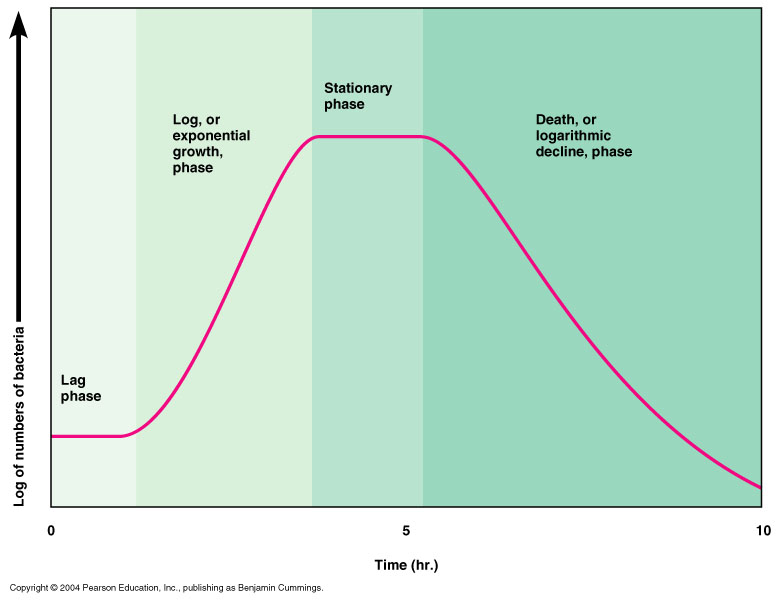 C
B
D
X= xo.2n
A
Fases da Curva de Crescimento de bactérias: 
      - Fase Lag			                   - Fase Estacionária 
         - Fase Exponencial ou Logaritmica (Log) 	                   - Fase de Declínio
A
C
B
D
- Quero traçar uma Curva de Crescimento Bacteriano. Como o crescimento da cultura bacteriana pode ser acompanhado?
1. Contando-se o número de células ao longo do cultivo
- Quero traçar uma Curva de Crescimento Bacteriano. Como o crescimento da cultura bacteriana pode ser acompanhado?
2. Acompanhando-se o aumento da turvação ao longo do cultivo
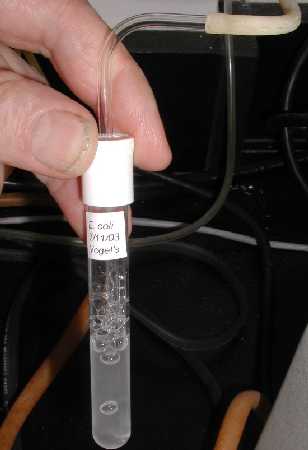 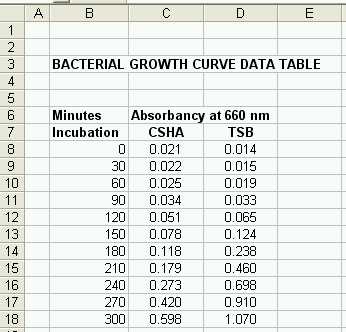 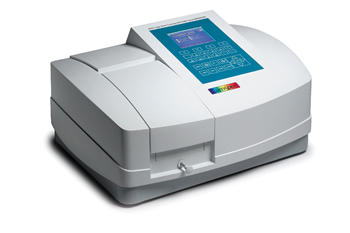 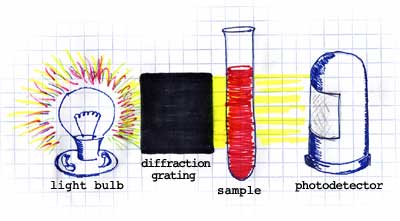 - Quero traçar uma Curva de Crescimento Bacteriano. Como o crescimento da cultura bacteriana pode ser acompanhado?
1. Contando-se o número de células ao longo do cultivo
2. Acompanhando-se o aumento da turvação ao longo do cultivo
3. Outras possibilidades....
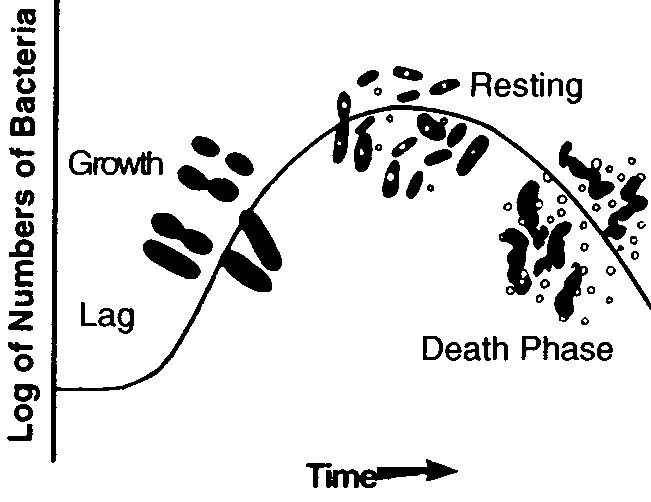 1. 2. Nutrientes Necessários para o crescimento bacteriano
Macronutrientes
Micronutrientes
Macronutrientes:

São os nutrientes requeridos em grandes quantidades por serem os principais constituintes dos compostos celulares e/ou serem utilizados como combustíveis. São formados por carbono, hidrogênio, oxigênio, nitrogênio, fósforo.
Micronutrientes:
São nutrientes necessários ao desenvolvimento microbiano em pequenas quantidades, dependendo do elemento e do microrganismo. Eles são encontrados sempre na forma inorgânica, fazendo parte dos minerais. Os principais exemplos são ferro, magnésio, manganês, cálcio, zinco, cobre, potássio, sódio, cloro, cobalto, molibdênio, selênio e níquel.
Fatores de crescimento bacteriano:
São compostos orgânicos essenciais para o metabolismo bacteriano e que não são sintetizados pela bactéria que se deseja cultivar. Podem ser: vitaminas, aminoácidos, sangue e derivados.
Ex.  Haemophilus influenza - necessita suplementação com sangue (fator  X, Hematina) e fator V (NAD), 
Ex. Mycobacterium tuberculosis – necessita suplementação com gema de ovo (fonte de lipídeos), 
Ex. Neisseria – cresce bem em ágar-chocolate (necessita de fatores presentes no sangue, e ions Ferro)
Vitaminas   Comuns necessárias para a nutrição de algumas bactérias
1. 3.   pH
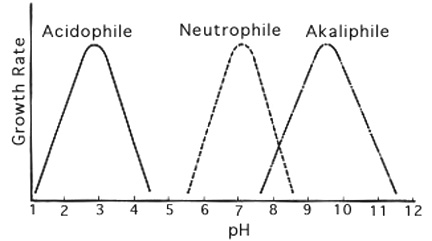 Taxa de crescimento versus  pH:

- A maioria das bactérias de vida livre cresce em um intervalo de cerca de três unidades de pH. 

As curvas abaixo e acima do pH ótimo apresentam simetria de crescimento.
pH  Mínimo,  Ótimo  e  Máximo para o crescimento de alguns procariotos
Thermus aquaticus
Min. 40oC
òtima:70-72oC
Máxima: 79 oC
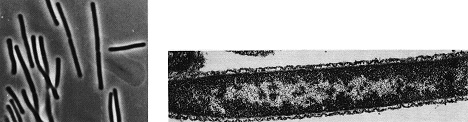 1.4. Condições Físicas (Fatores Ambientais)
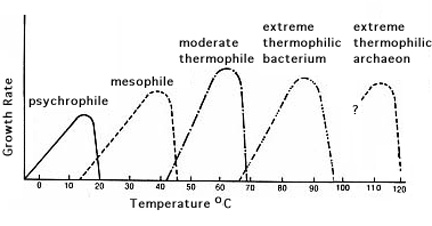 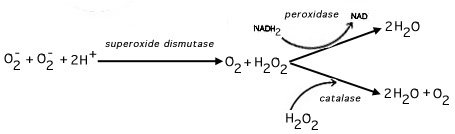 Condições Físicas (Fatores Ambientais)
Presença de Oxigênio
(atmosfera)
Superóxido dismutase
catalase
Ação das enzimas:
      - superóxido dismutase, 
      - catalase, e 
      - peroxidase. 
Estas enzimas desintoxicam radicais de oxigênio, que são inevitavelmente gerados pelos seres vivos que vivem na presença de O2. 
A distribuição destas enzimas em células determina a sua capacidade de existir na presença de O2
Presença de Oxigênio     (atmosfera)
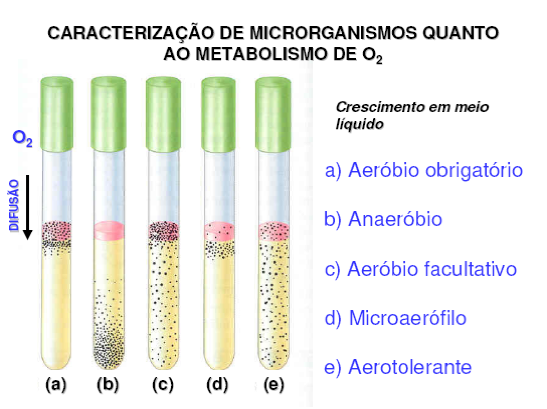 Condições Físicas (Fatores Ambientais)
Presença de Oxigênio
(atmosfera)
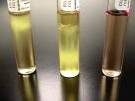 1
Aeróbios Obrigatórios
Ex.  Pseudomonas spp.
Agar tioglicolato
1
2
3
Facultativos
Ex.  Escherichia coli
2
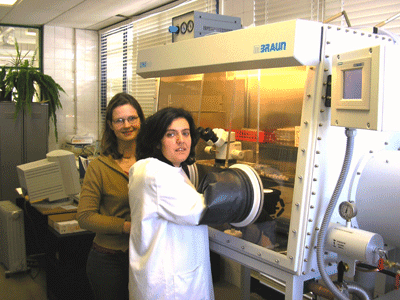 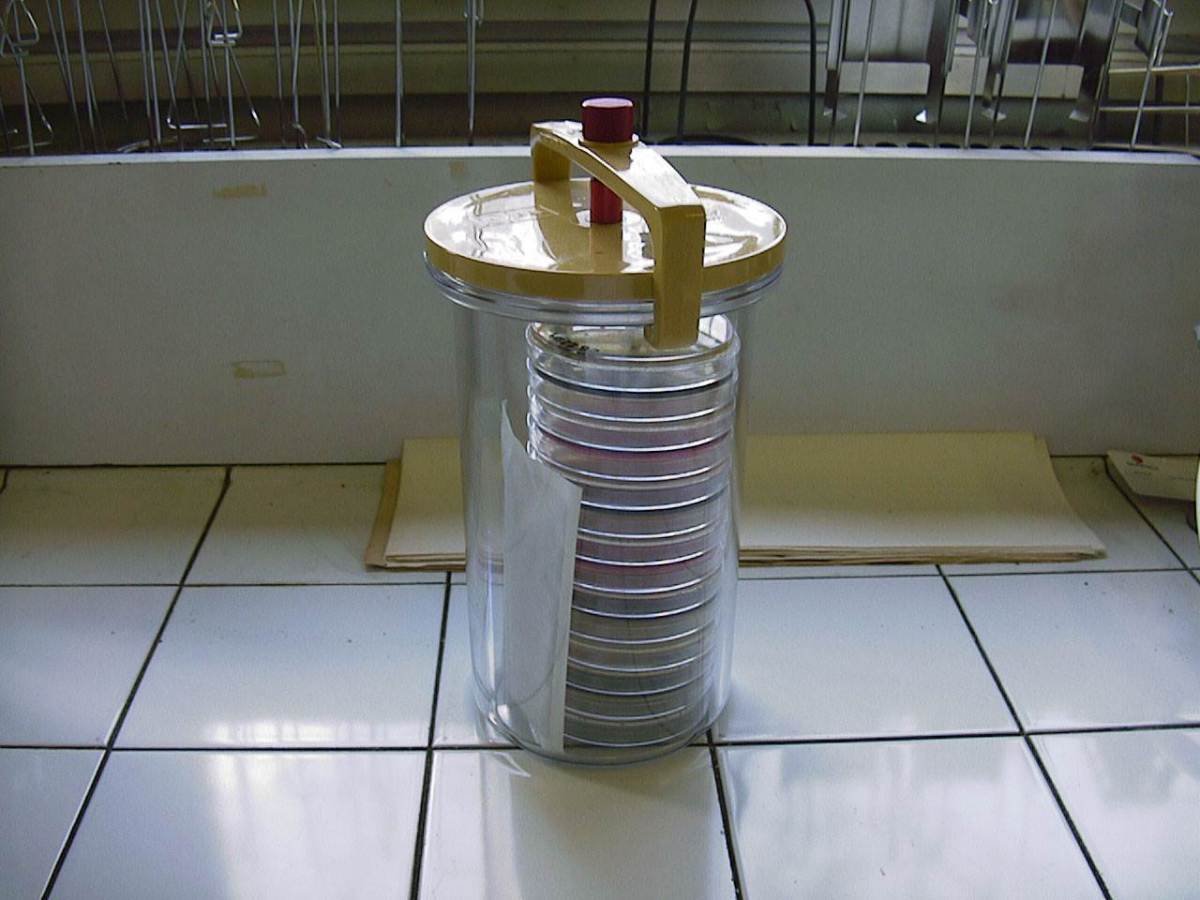 3
Anaeróbios Obrigatórios
Ex.  Clostridium tetani
2.   Metabolismo
2.  Metabolismo
Capacidade de hidrolisar os mais diversos materiais
 Diversidade metabólica
 Variedade de Enzimas produzidas (induzidas ou não)
 Produção de Toxinas
Substâncias Orgânicas 
(Bactérias de interesse clínico)
fermentação
Metabolismo Heterotrófico (quimioheterotrófico)
respiração
Substâncias Inorgânicas
(CO2, N2, Luz)
Metabolismo Autotrófico (quimiolitotrófico, Fotolitrotrófico)
Metabolismo Heterotrófico (quimioheterotrófico)
- Animais, 
 muitas bactérias (de interesse clínico,  biodegradação ambiental), 
 poucas arqueias (as que vivem em associação com animais)
Catabolismo:
Quebra de compostos mais complexos em compostos mais simples, através de reações químicas que empregam enzimas. Geralmente, Liberam Energia. 
Exs.: hidrólise, queima de açúcares em CO2+H2O.

Anabolismo: 
Construção de moléculas orgânicas complexas a partir de moléculas mais simples. Geralmente, Requerem Energia. 
Exs.: formação de proteínas a partir de aminoácidos, polissacarídeos a partir de açúcares simples.
2. 2. Metabolismo
Como a Célula Funciona?
A “Moeda”  da célula é o  ATP
Fermentação
Glicose                 	Piruvato   +  2  ATP
Presença de O2
Glicose                 	CO2   +  H20      +  36  ATP
Respiração
Ausência de O2
Glicose                 	CO2   +  H20      +  2  ATP
- Aceptor final de elétrons:  NO3- ou SO4++ 
- Menor rendimento de ATP  que microrganismos aeróbios
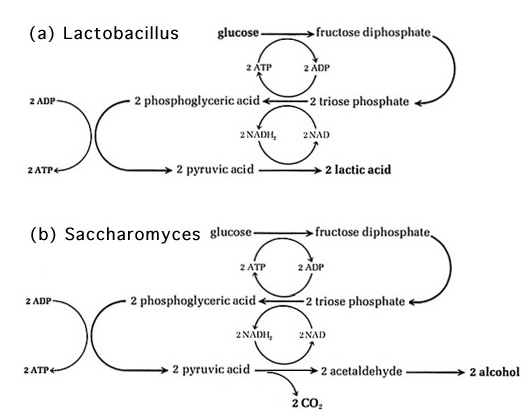 2. 2. Metabolismo
Fermentação
As etapas são idênticas até a formação de piruvato, 
as diferenças são decorrentes da maneira com que o piruvato é reduzido.
2. 2. Metabolismo
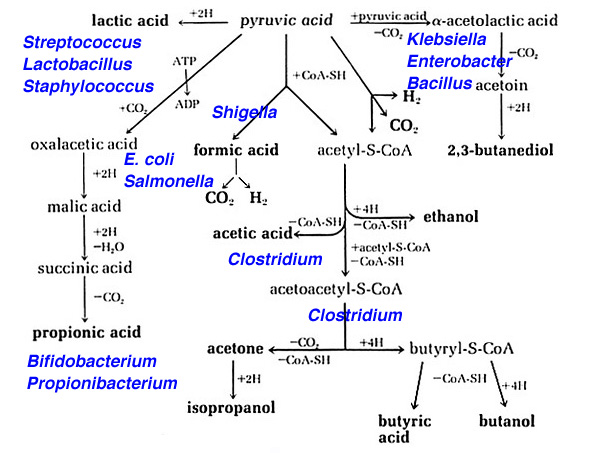 Fermentação
Vias de fermentação em diferentes bactérias
2. 2. Metabolismo
Respiração Aeróbica
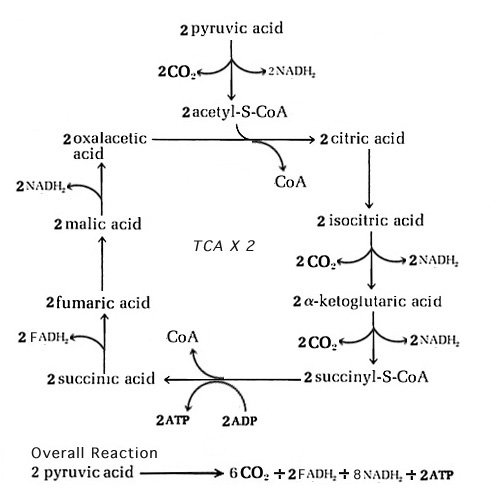 Glicose + 6 O2 ----------> 6 CO2 + 6 H20 + 38 ATP + 688 kcal (total)
2. 2. Metabolismo
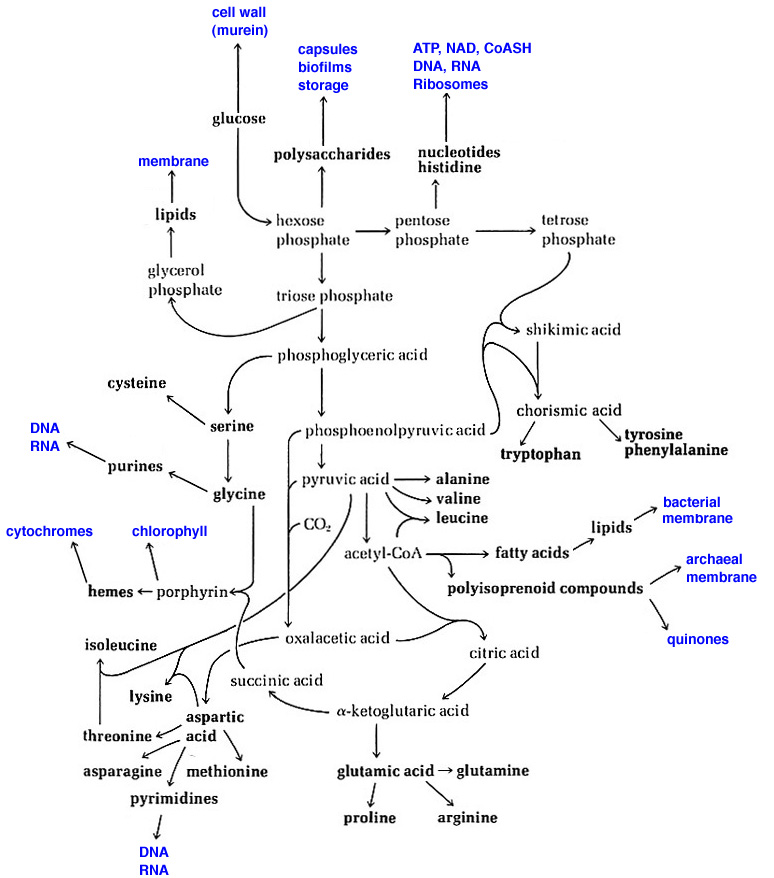 OK !
The main pathways of biosynthesis in procaryotic cells
3.  Meios de Cultura Bacterianos
1. Meio Mineral (Meio Mínimo)
Sais Minerais e Fonte de Carbono (açúcar).   Ex. Meio M9
2. Meio Completo
Proteína hidrolisada com ou sem açúcar.
Ex. - Caldo Nutriente / Ágar-Nutriente
      - LB / LA
      - TSB / TSA
Contem proteína hidrolisada e outras substâncias que permitem a DIFERENCIAÇÃO VISUAL DAS  COLÕNIAS
Ex. -  Ágar sangue
      - Ágar Mac-Conkey
3. Meio Diferencial
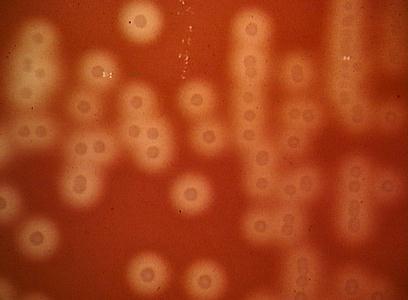 - Àgar Mac-Conkey (lac+ / lac-)
- Ágar-sangue (hemólise)
- Ágar Cetrimide (cor verde de Pseudomonas)
Contem proteína hidrolisada e outras substâncias que permitem que SOMENTE COLÔNIAS DE ALGUMAS BACTÉRIAS CRESÇAM
Ex. - Ágar Mac-Conkey
4. Meio Seletivo
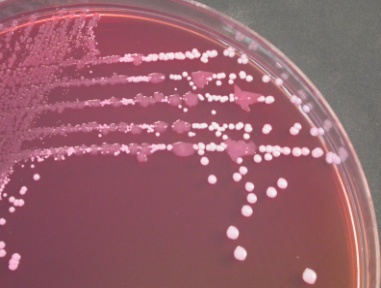 - Ágar Mac-Conkey (só cresce Gram-negativas)
- Ágar Manitol-salgado (só cresce Staphylococcus aureus  cor amarela)
Questões para Estudo:

1. Desenhe uma Curva de crescimento bacteriano e explique cada uma das fases.

2. Quais são os nutrientes mínimos necessários para o crescimento bacteriano?

3. O que é meio diferencial? Cite um exemplo.

4. Como é feito o cultivo de bactérias anaeróbias?

5. Quando uma célula da bactéria E. coli   é semeada em meio sólido Agar Nutriente e é cultivada a 37oC,    ela se divide em duas a cada 20 minutos, após ter atingido a fase exponencial de crescimento.
    Na aula prática da segunda-feira foram semeadas, por esgotamento, colônias de E. coli   (17:00),   imaginando-se que há uma fase lag de 2 horas, quantas bactérias podem estar presentes em  cada colônia na terça-feira as 16:00hs?
5. Quando uma célula da bactéria E. coli   é semeada em meio sólido Agar Nutriente e é cultivada a 37oC,  ela se divide em duas a cada 20 minutos, após ter atingido a fase exponencial de crescimento.
    Na aula prática da segunda-feira foram semeadas, por esgotamento, colônias de E. coli   (17:00),  imaginando-se que há uma fase lag de 2 horas, quantas bactérias podem estar presentes em cada colônia na terça-feira as 16:00hs?
R. Teremos 23 horas
      23 horas – 2 horas de lag = 21 horas
Número de gerações= 21. 3  (n=63)
     Então:  X= xo. 263
                 X=  29.29.29.29 29.29.29= 512 . 512 . 512 . 512. 512. 512. 512=
                 X=
Todavia:  Lembrar que    Após 12 horas de fase lag teremos
Matematicamente      6,86.1010

E que o Maximo possível  é     1-2. 10 9 bactérias em cada colônia.
Exercícios:
- Sabendo-se de o tempo de geração de E. coli  é de 20 minutos, partindo-se de uma única célula quantas células bacterianas serão obtidas após 1 hora de cultivo?
1 hora
R: Em 1 hora de cultivo (60 minutos)  teremos 3 gerações (n=3)
    Então:  X= xo.2n
                        X= 1.23
                X= 8
- E  após X  horas de cultivo?
R. Teremos 3 gerações a cada hora,  9 gerações (n=9)
    Então:  X= xo.2n
                        X= 1.29
                X= 8.8.8  =  512
3 horas
R. 12 gerações (n=12)
     Então:  X= xo.212
                 X=  29.23 = 512 . 8 = 4.086
4 horas
R. Número de gerações= 12 . 3  (n=36)
     Então:  X= xo.236
                 X=  29.29.29.29 = 512 . 512 . 512 . 512 = 6,86.1010
12 horas
R. Número de gerações= 24 . 3  (n=72)
     Então:  X= xo.272
                 X=  236.236 = 4,7.1021
24 horas
Grata pela Atenção ! 

Elisabete Jose Vicente

bevicent@usp.br

Instituto de Ciências Biomédicas - USP